Watch money grow
Explicit teaching
Frayer model (1)
Simple interest
2
[Speaker Notes: Students to come up with an example]
Frayer model (2)
Simple interest
3
[Speaker Notes: Students to consider characteristics]
Frayer model (3)
Simple interest
4
[Speaker Notes: Students to consider a non-example]
Frayer model (4)
Simple interest
5
[Speaker Notes: Completed frayer model.]
The formula
Simple interest
6
The simple interest formula
Simple interest
Which mathematical symbol is in between each variable?
7
Simple interest (1)
Using the formula – example 1
8
Simple interest (2)
Using the formula – example 1 self-explanation prompts
What does p.a. stand for?
Why did multiplication symbols get added?
Why did 455 get added to initial investment?
9
Simple interest (3)
Your turn – question 1
$4500 is invested for 2 years at a simple interest rate of 3.1% p.a. Find the value of the investment after 2 years.
10
Simple interest (4)
Your turn – solution 1
11
Simple interest (5)
Using the formula – example 2
$2000 is invested for 2 years at a simple interest rate. At the end of 2 years the investment has increased to $2128. Find the interest rate that would achieve this after 2 years.
12
Simple interest (6)
Using the formula – example 2 prompts
$2000 is invested for 2 years at a simple interest rate. At the end of 2 years the investment has increased to $2128. Find the interest rate that would achieve this after 2 years.
Why did these numbers get subtracted?
Why was this fraction multiplied by 100?
13
Simple interest (7)
Your turn – question 2
$4000 is invested for 3 years at a simple interest rate. At the end of 3 years the investment has increased to $4348. Find the interest rate that would achieve this after 4 years.
14
Simple interest (8)
Your turn – solution 2
$4000 is invested for 3 years at a simple interest rate. At the end of 3 years the investment has increased to $4348. Find the interest rate that would achieve this after 4 years.
15
Simple interest (9)
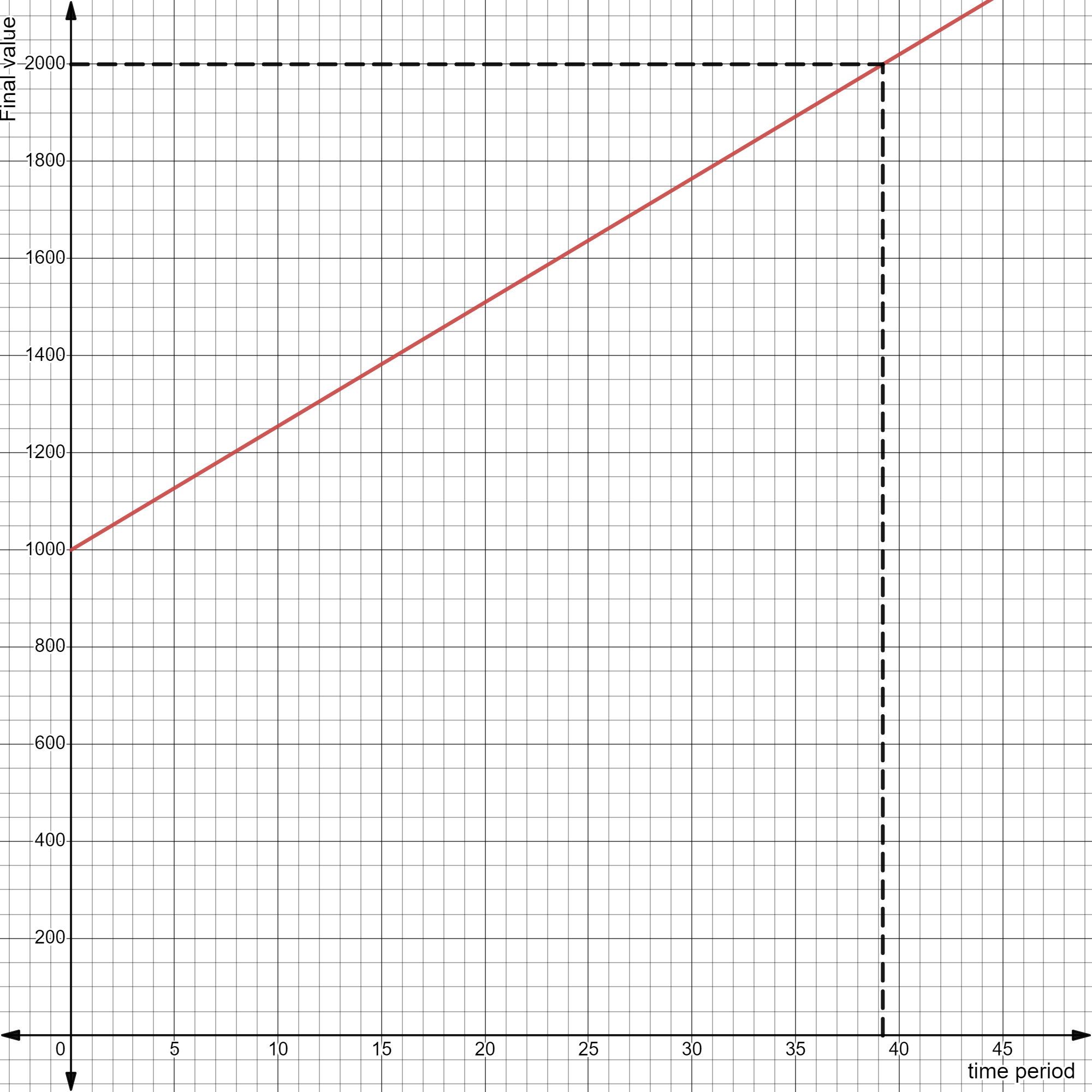 Using a graph – example 3 answer
The graph shows an amount of $1000, invested with a simple interest rate of 2.55%. 
Use the graph to find approximately how long it takes the investment to double.
The investment will take approximately 39 years to double.
years
16
Why has a line been drawn from $2000?
Simple interest (10)
Using a graph – example 3 self-explanation prompts
The graph shows an amount of $1000, invested with a simple interest rate of 2.55%. 
Use the graph to find approximately how long it takes the investment to double.
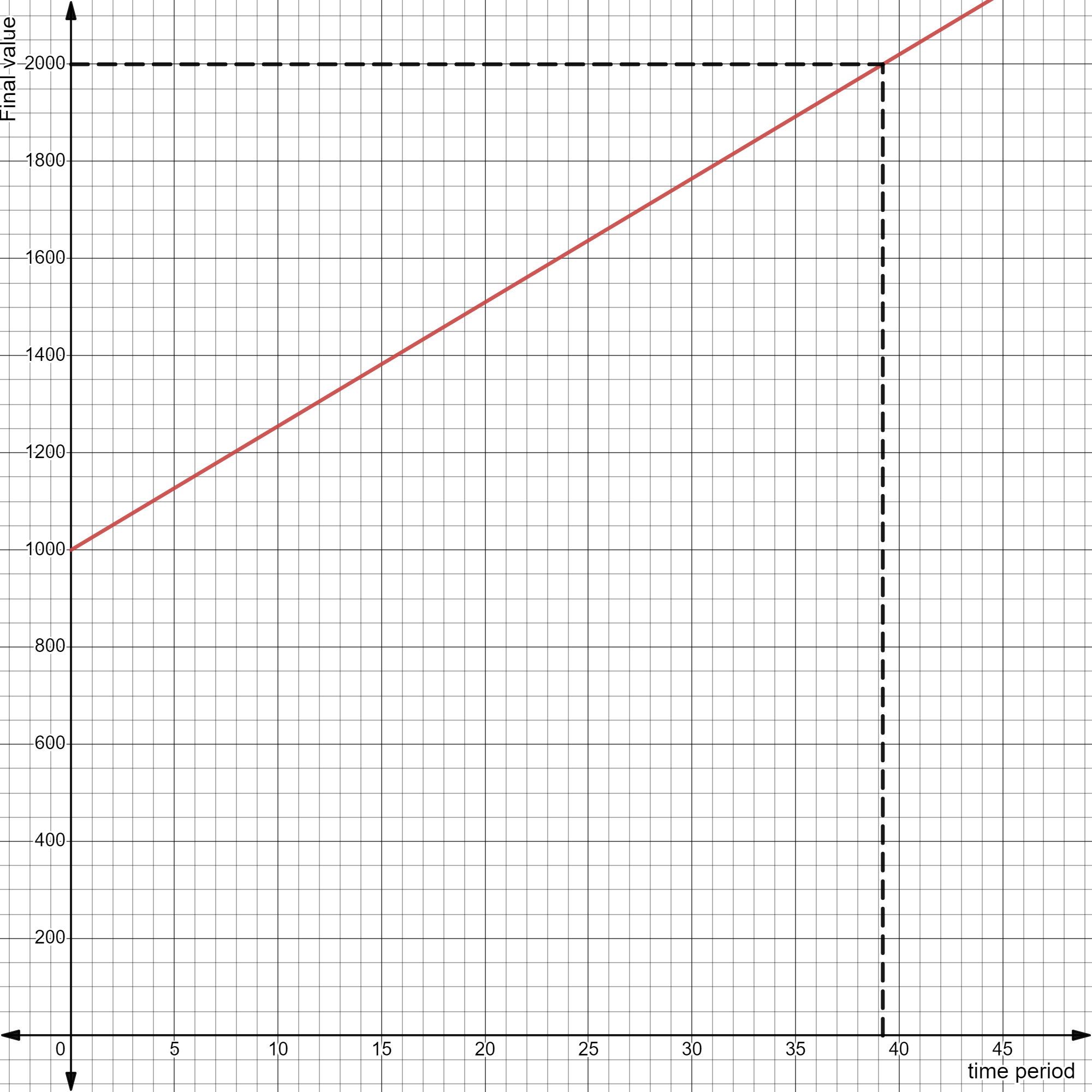 What does this vertical line represent?
The investment will take approximately 39 years to double.
Where did 39 come from?
years
17
Simple interest (11)
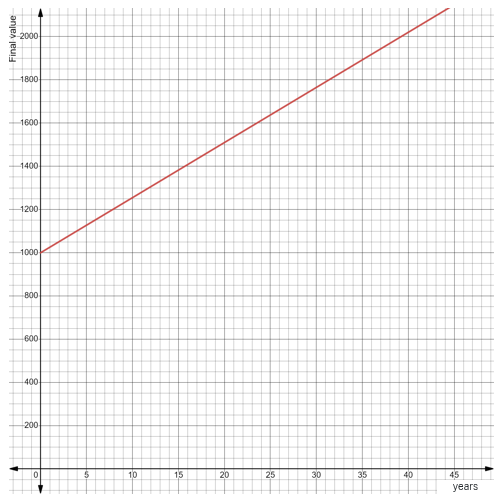 Your turn – question 3
The graph shows an investment of $1000, invested with a simple interest rate of 2.55%. 
Use the graph to find the approximate amount of the investment after 5 years.
18
Simple interest (12)
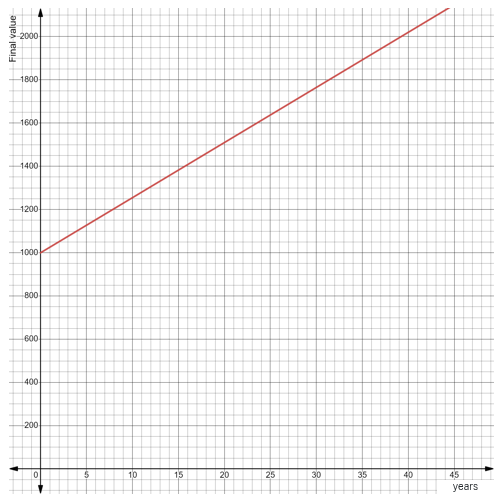 Your turn – question 3
The graph shows an investment of $1000, invested with a simple interest rate of 2.55%. 
Use the graph to find the approximate amount of the investment after 5 years. 
After 5 years the investment will be approximately $1130.
19